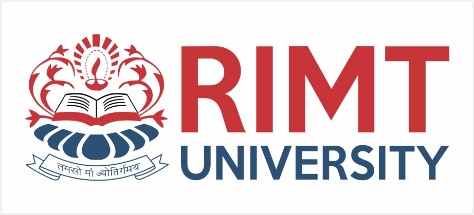 Engineering Mathematics-III(BTEC-2301)
Course Name: B.Tech. (ECE) Semester: 3rd
Prepared by: Sachin Syan
education for life                                          www.rimt.ac.in
1
Dr.Nitin Thapar_SOMC_ITFM
Department of Electronics Engineering
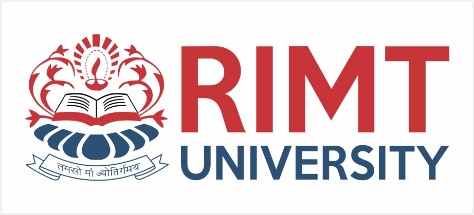 Topic Discussed
Homogeneous Partial Differential Equations   with constant coefficients
  Complete Solution
   Particular Integral
Department of Electronics Engineering
education for life                                          www.rimt.ac.in
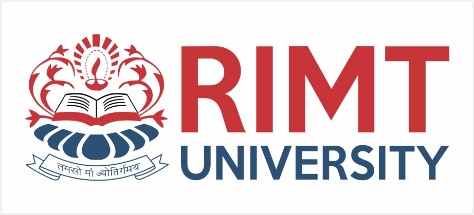 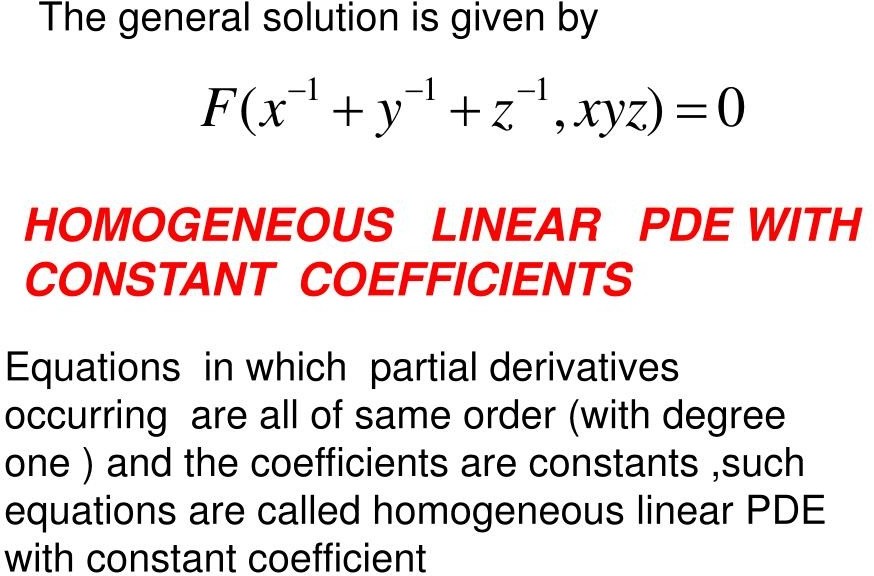 Department of Electronics Engineering
education for life                                          www.rimt.ac.in
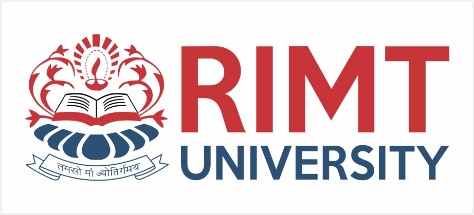 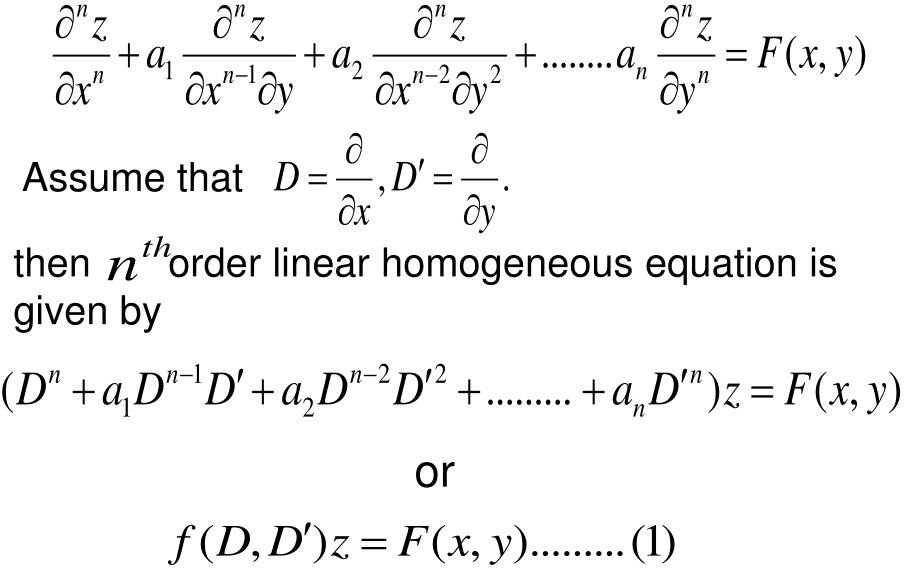 Department of Electronics Engineering
education for life                                          www.rimt.ac.in
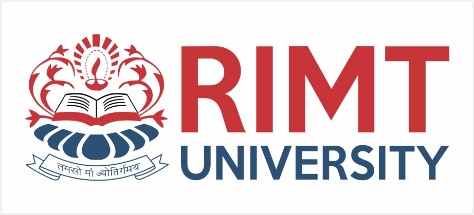 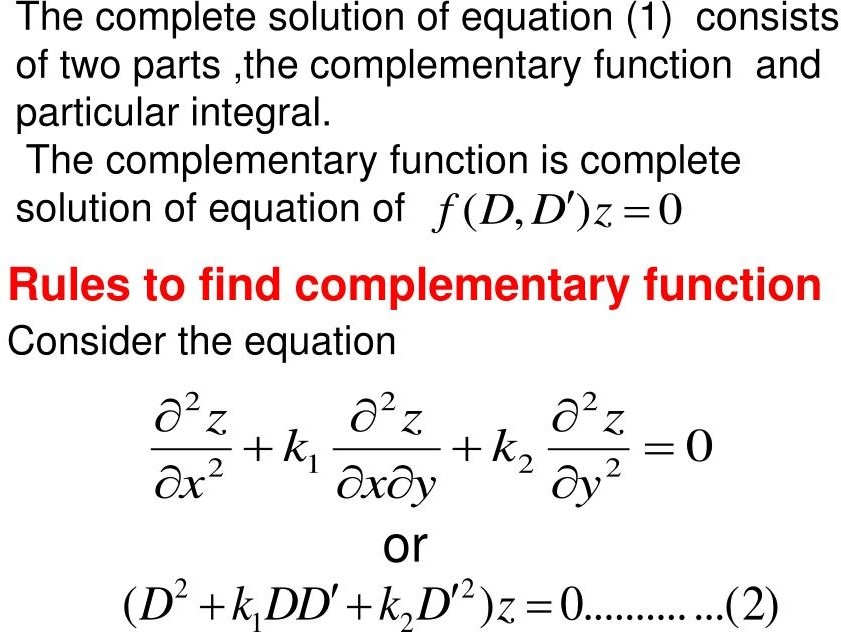 Department of Electronics Engineering
education for life                                          www.rimt.ac.in
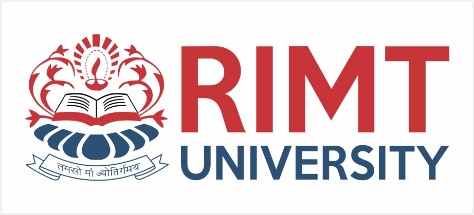 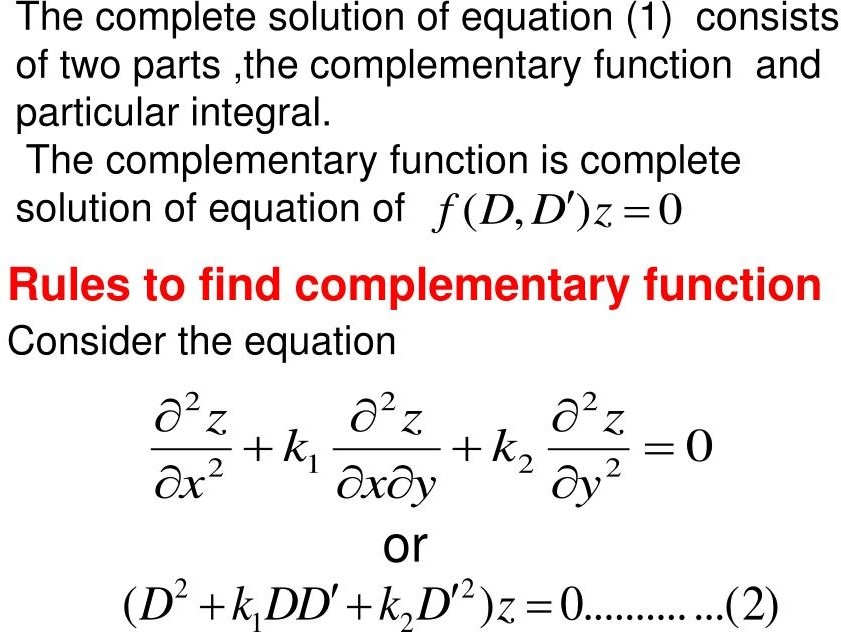 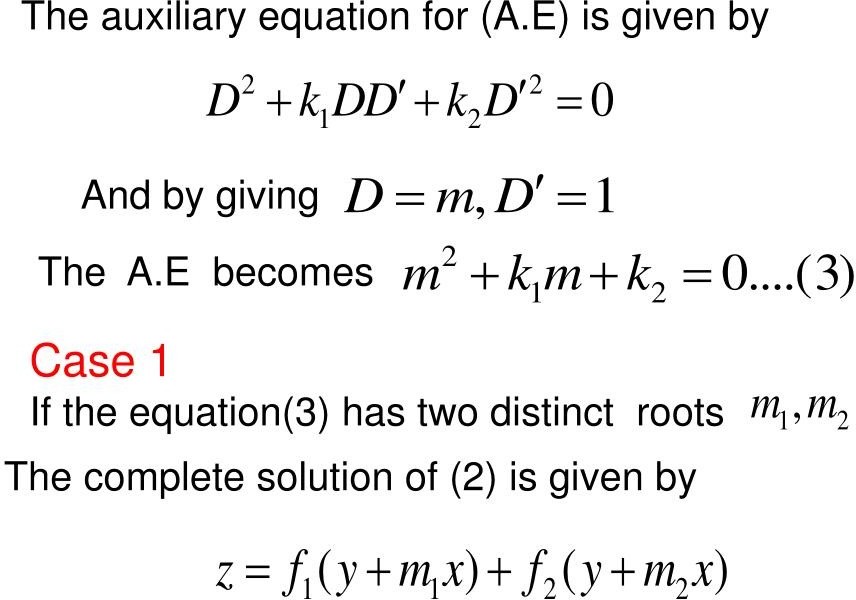 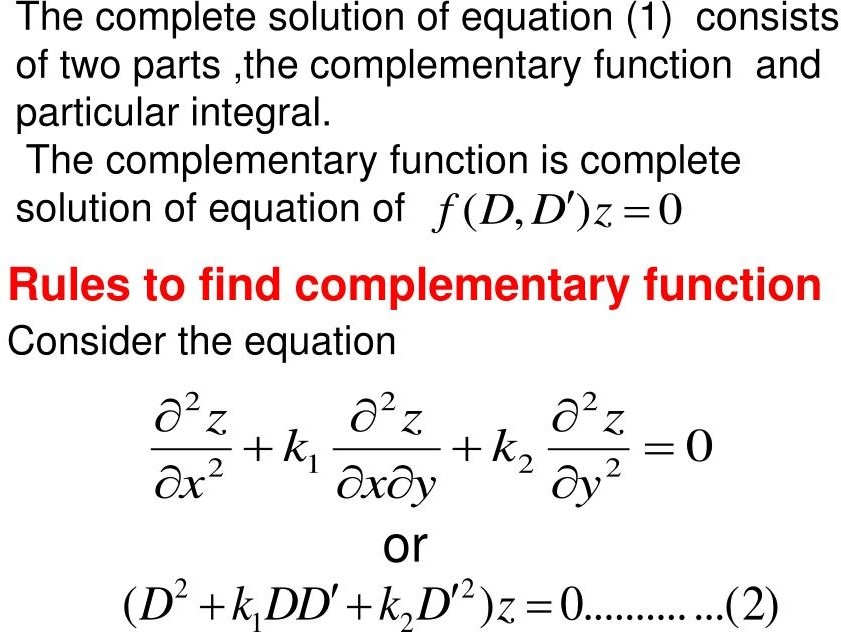 Department of Electronics Engineering
education for life                                          www.rimt.ac.in
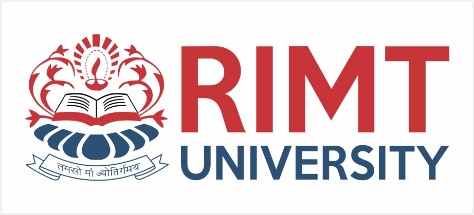 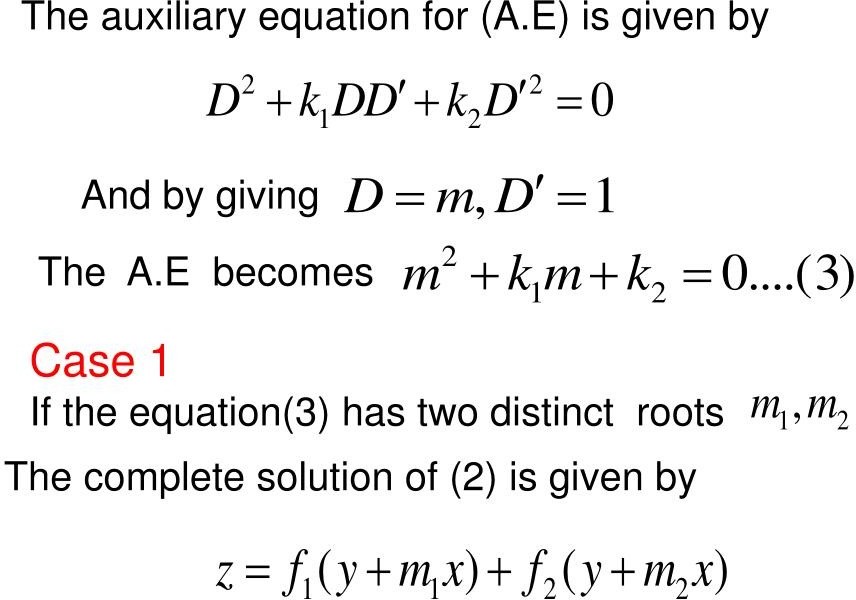 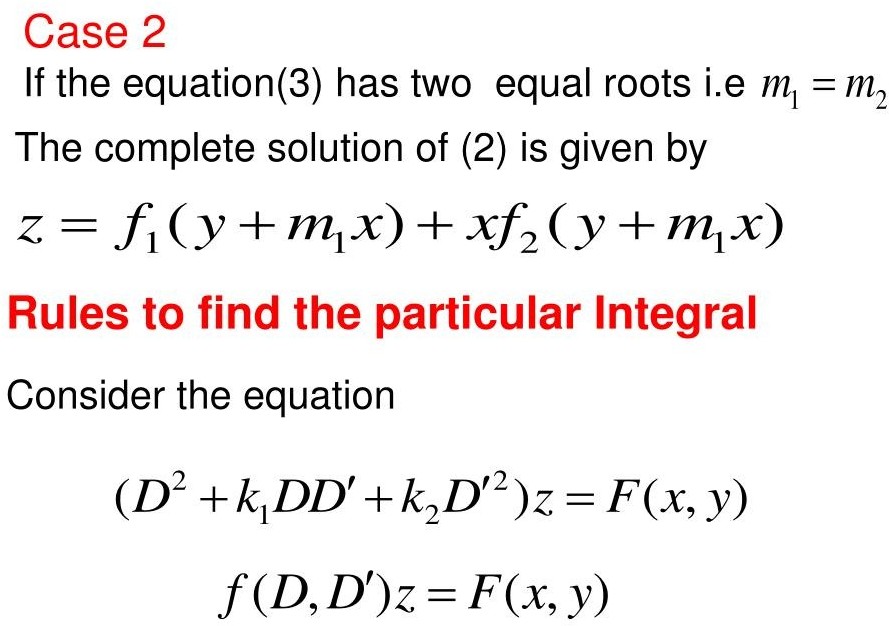 Department of Electronics Engineering
education for life                                          www.rimt.ac.in
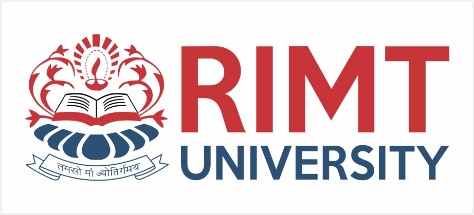 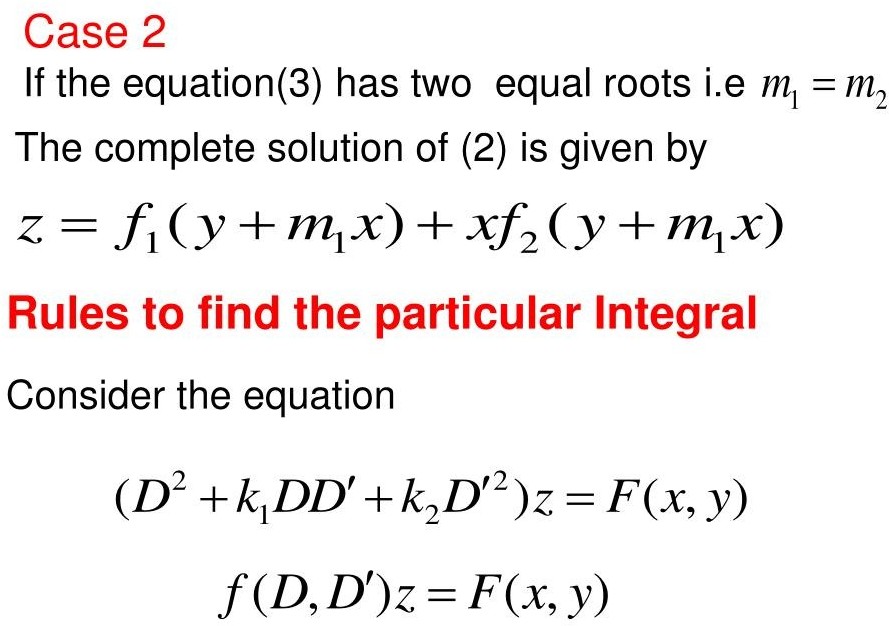 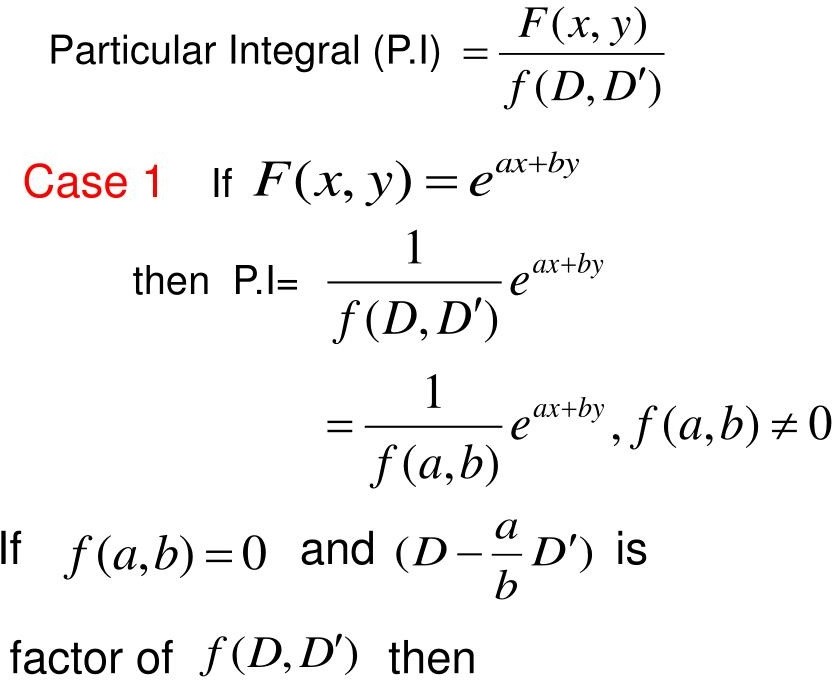 Department of Electronics Engineering
education for life                                          www.rimt.ac.in
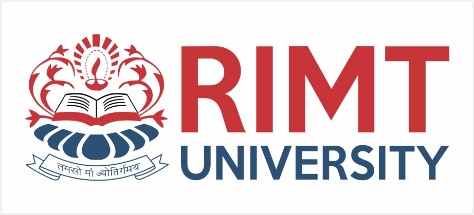 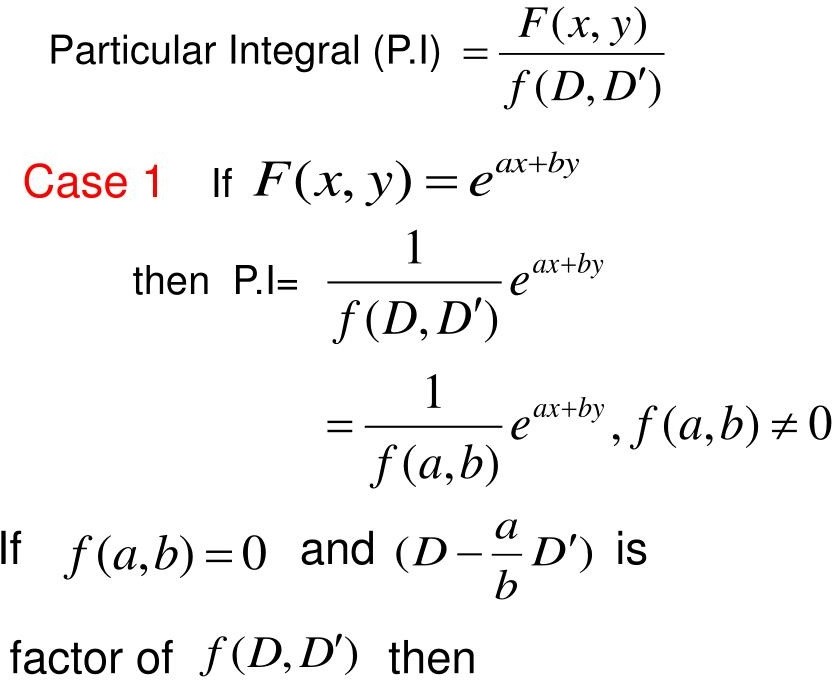 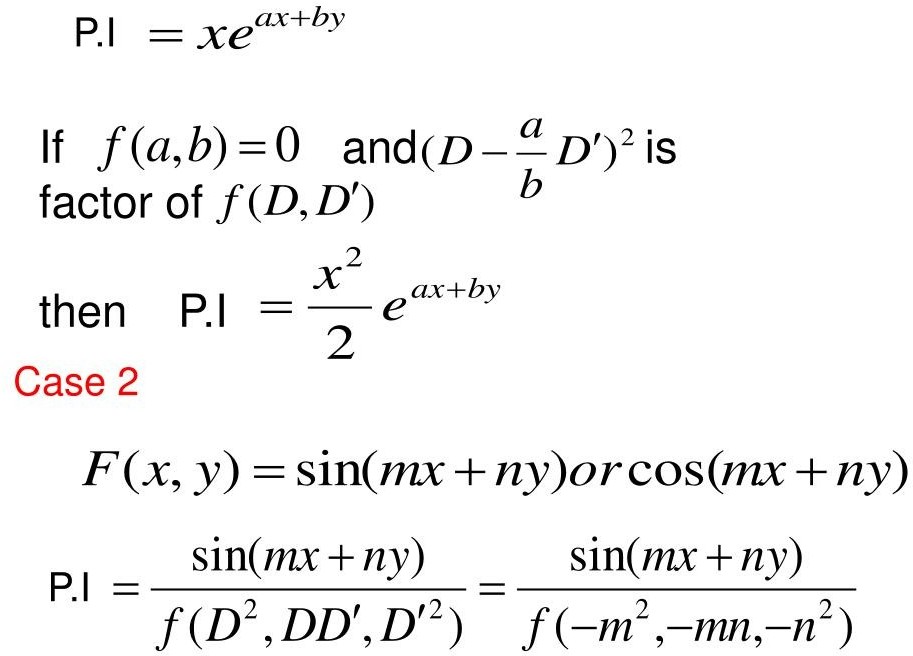 Department of Electronics Engineering
education for life                                          www.rimt.ac.in
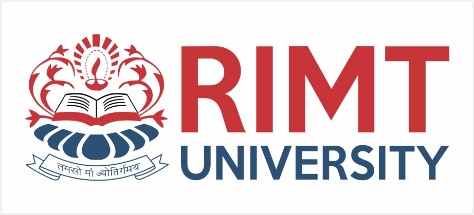 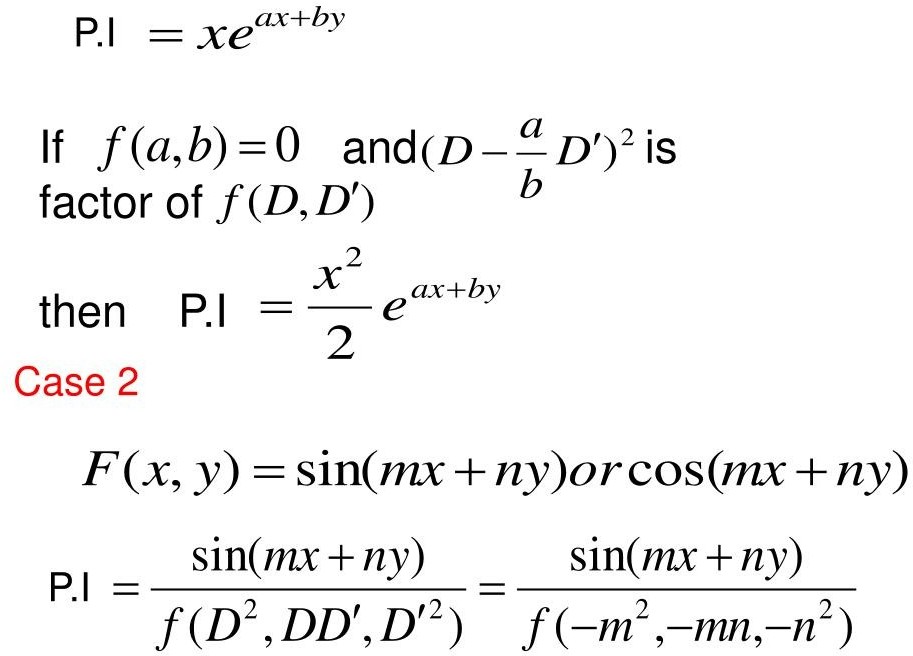 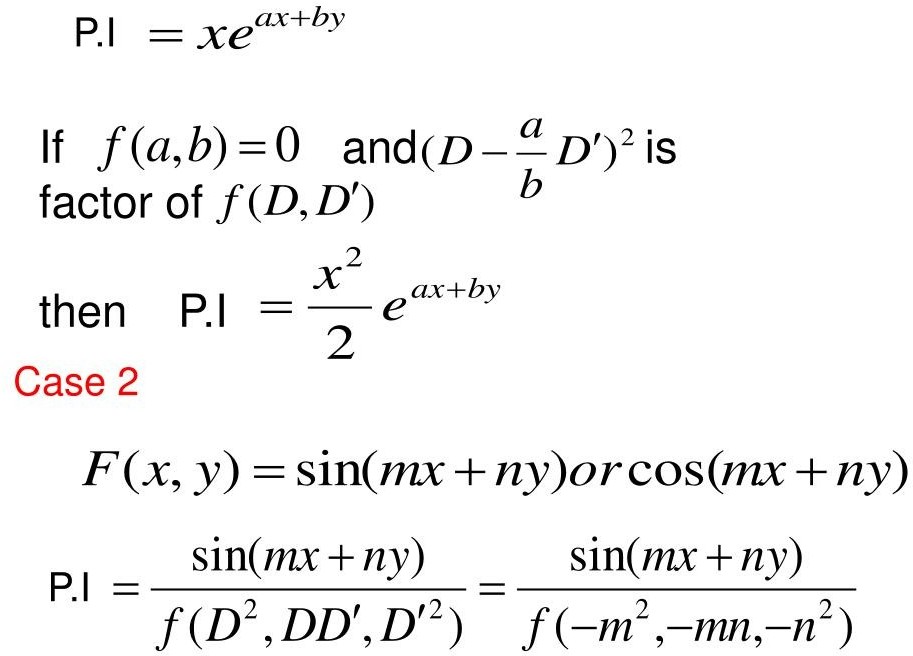 Department of Electronics Engineering
education for life                                          www.rimt.ac.in
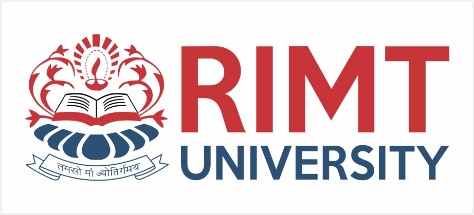 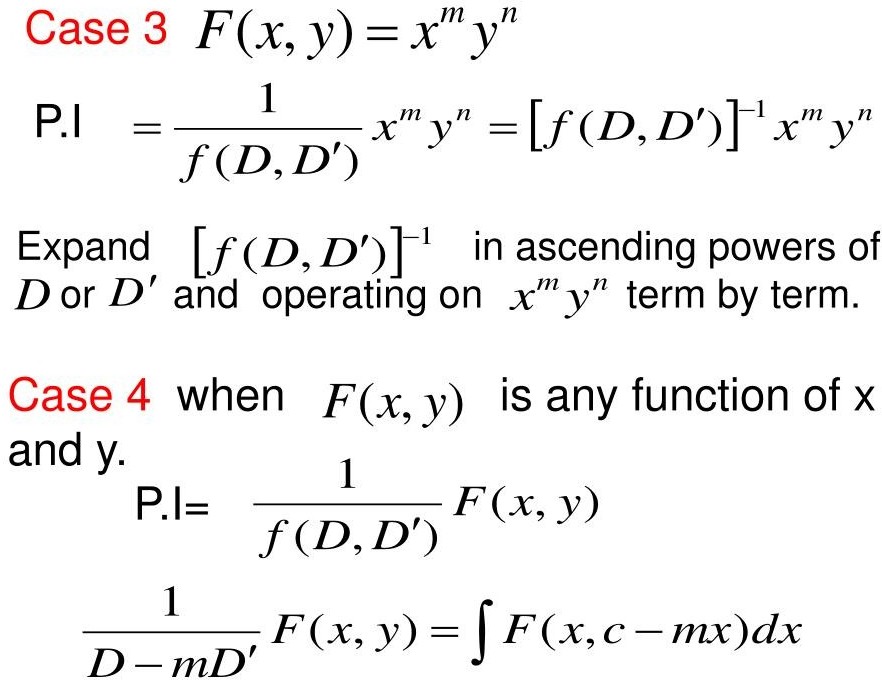 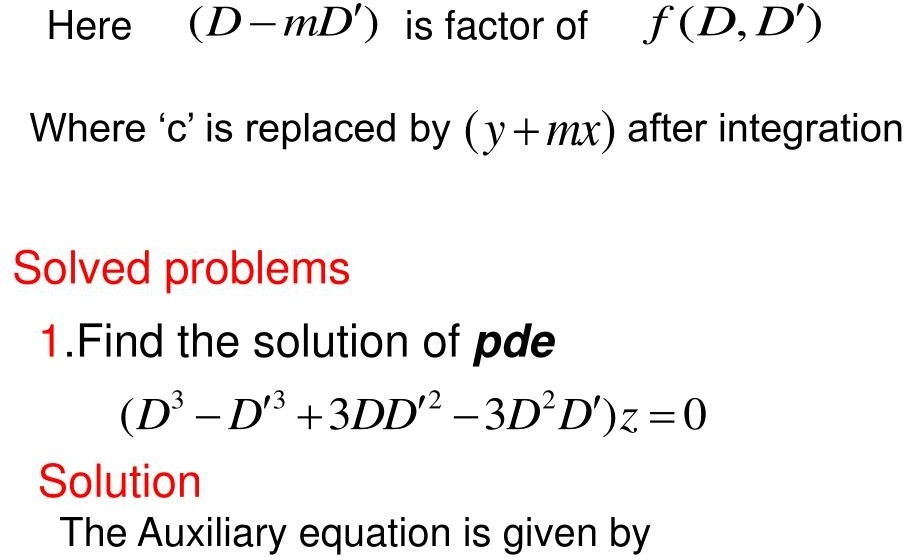 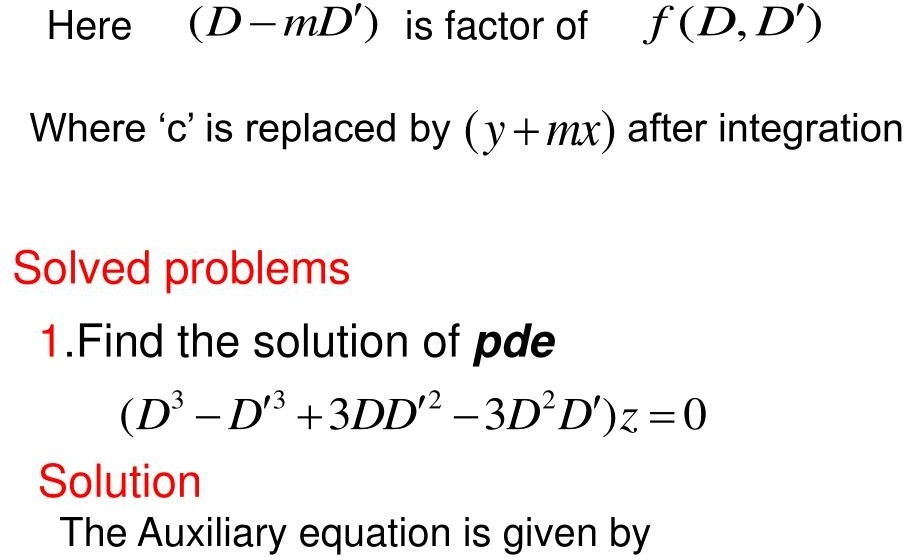 Department of Electronics Engineering
education for life                                          www.rimt.ac.in
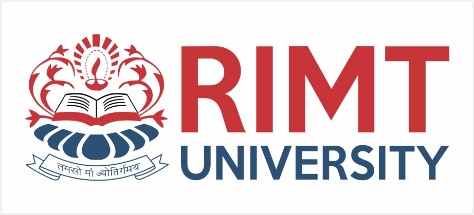 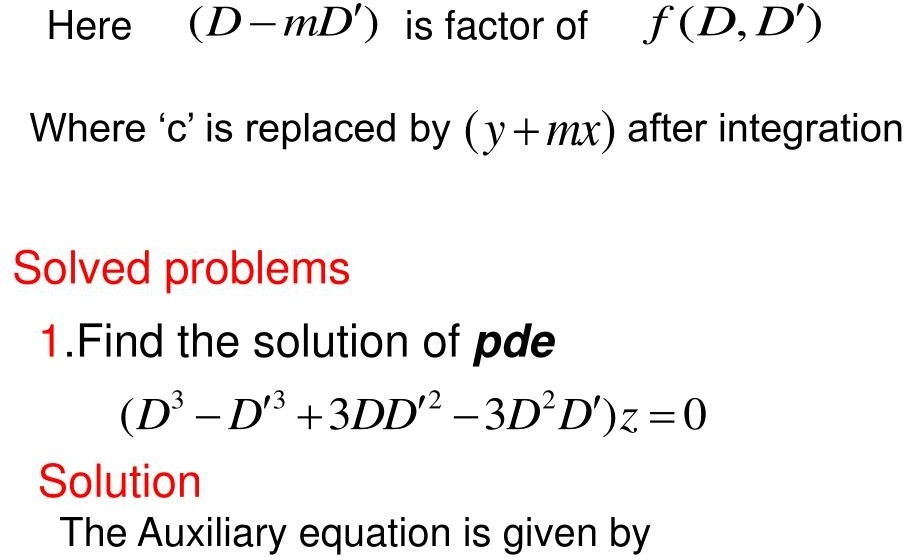 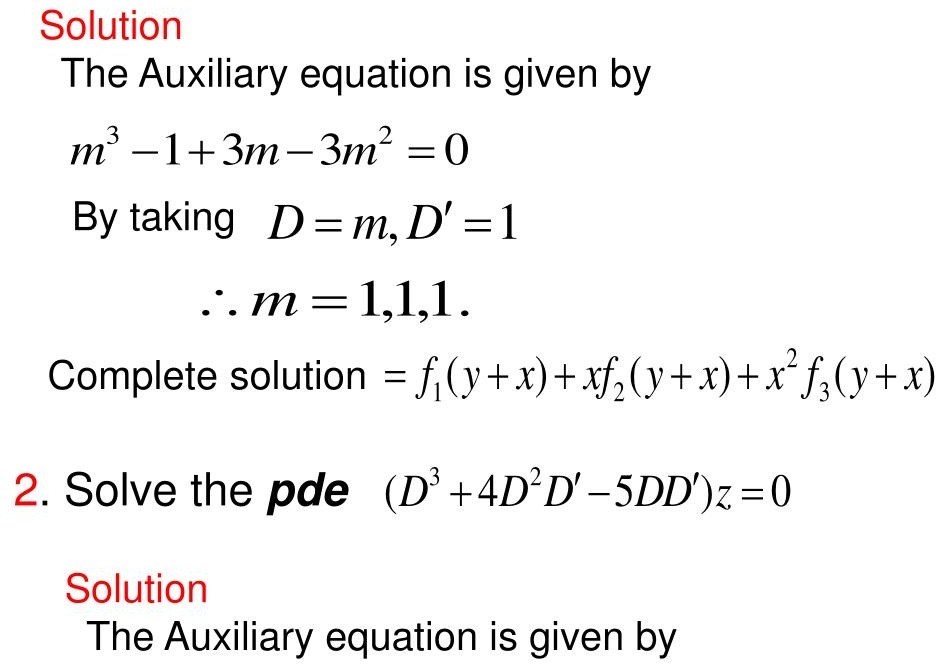 Department of Electronics Engineering
education for life                                          www.rimt.ac.in
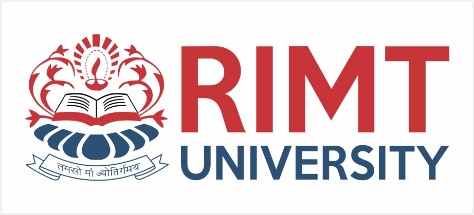 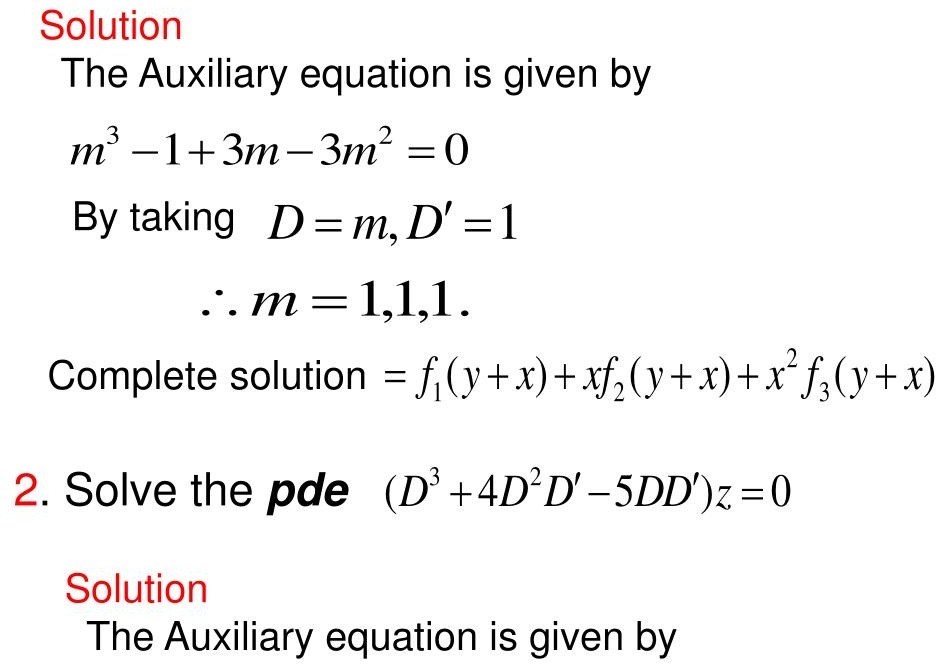 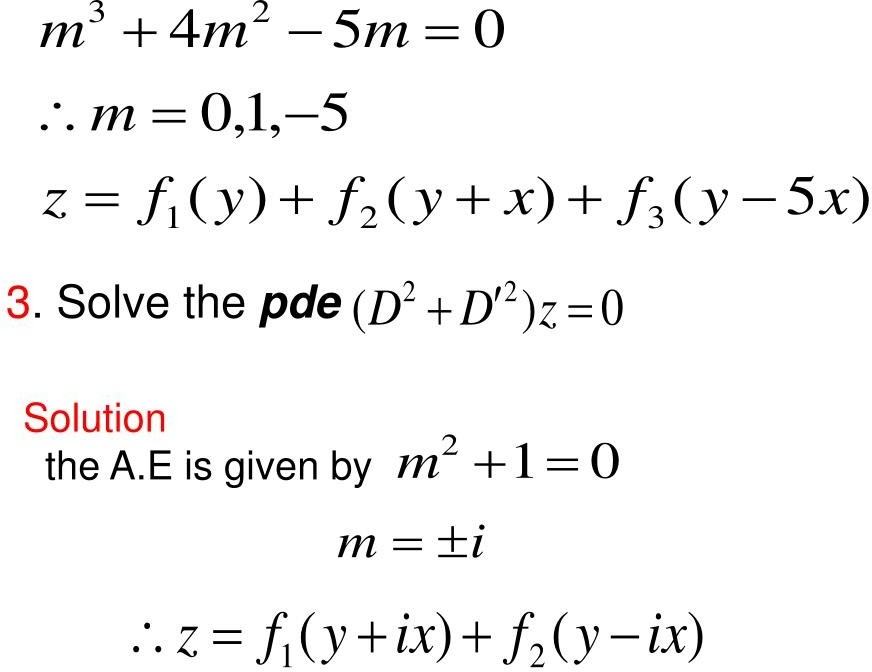 Department of Electronics Engineering
education for life                                          www.rimt.ac.in
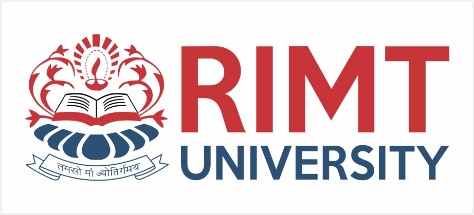 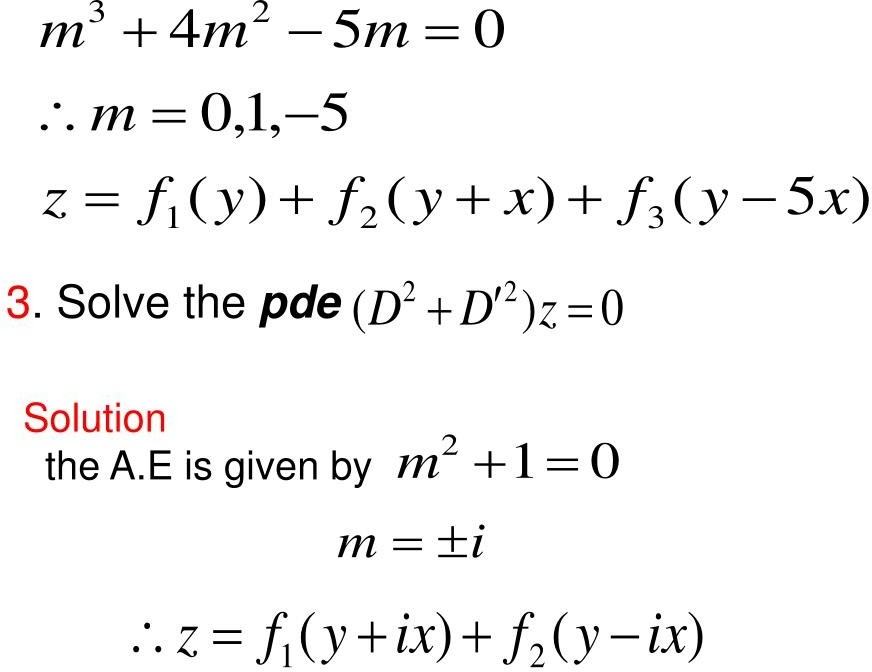 Department of Electronics Engineering
education for life                                          www.rimt.ac.in
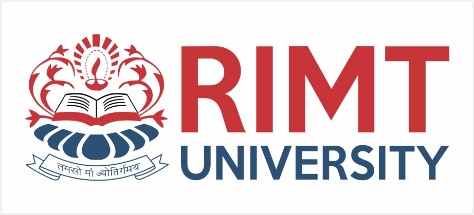 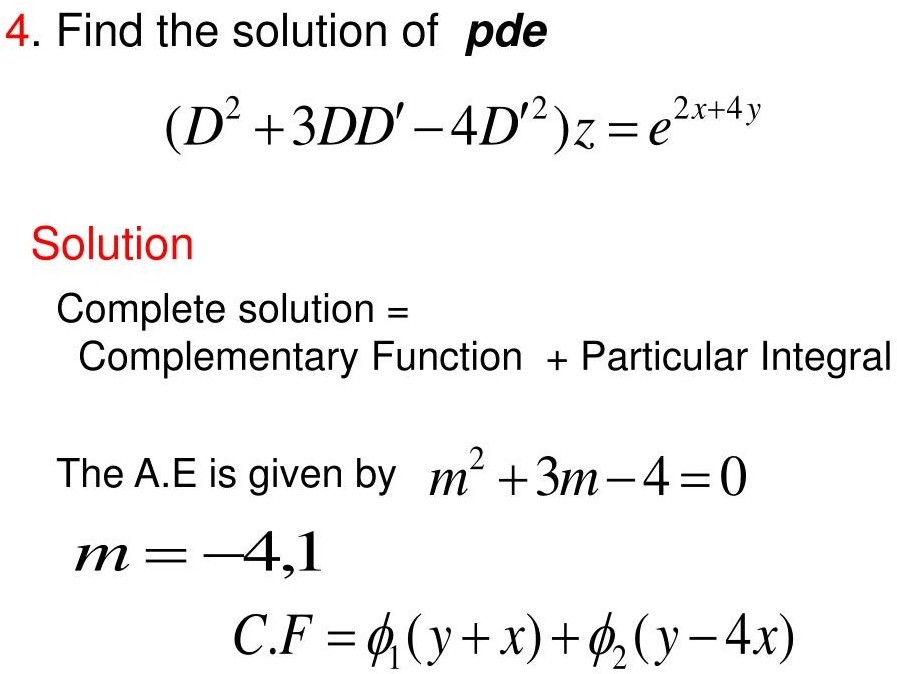 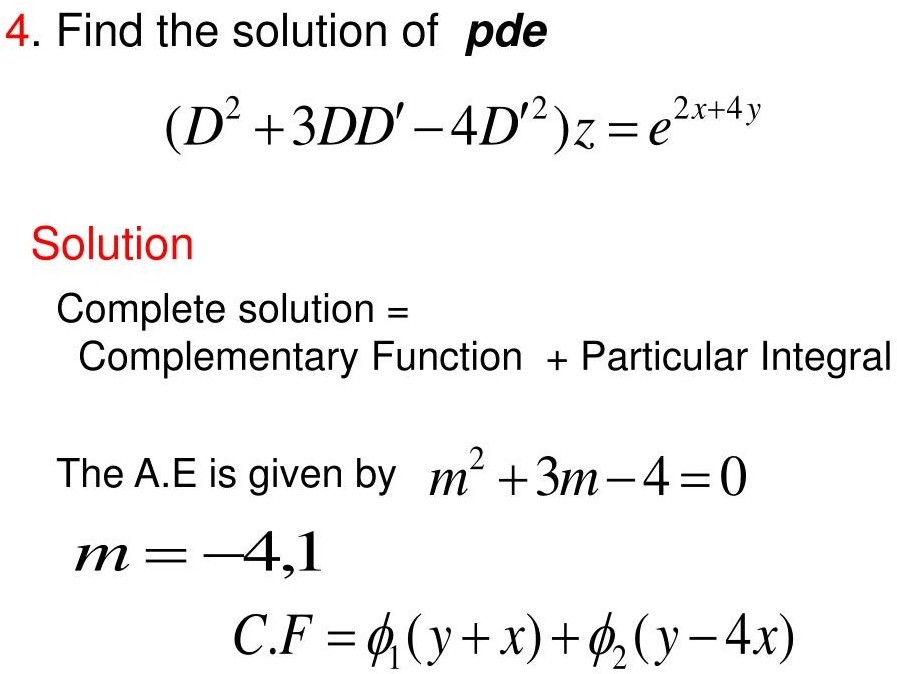 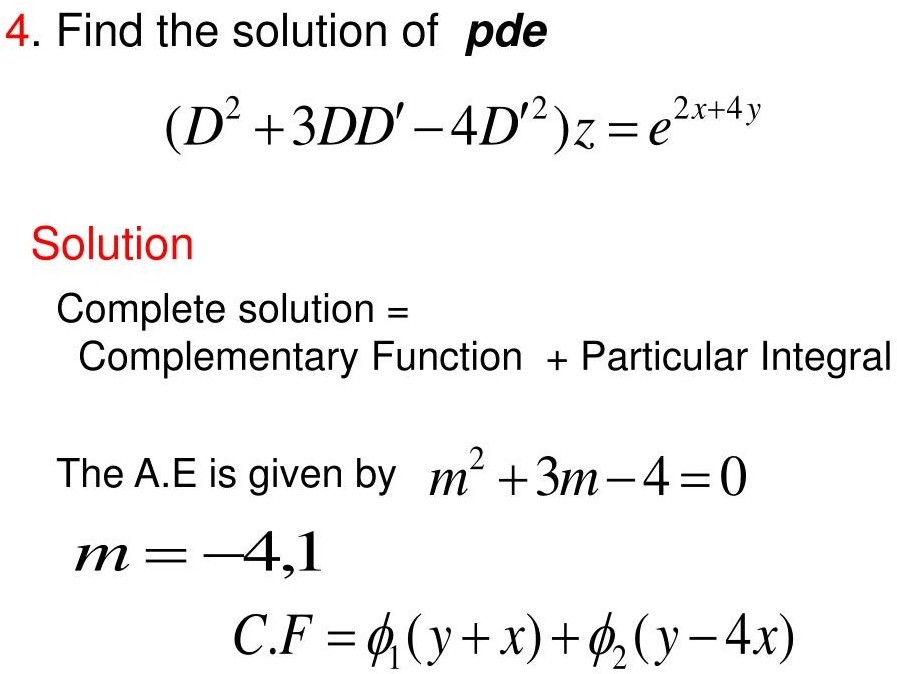 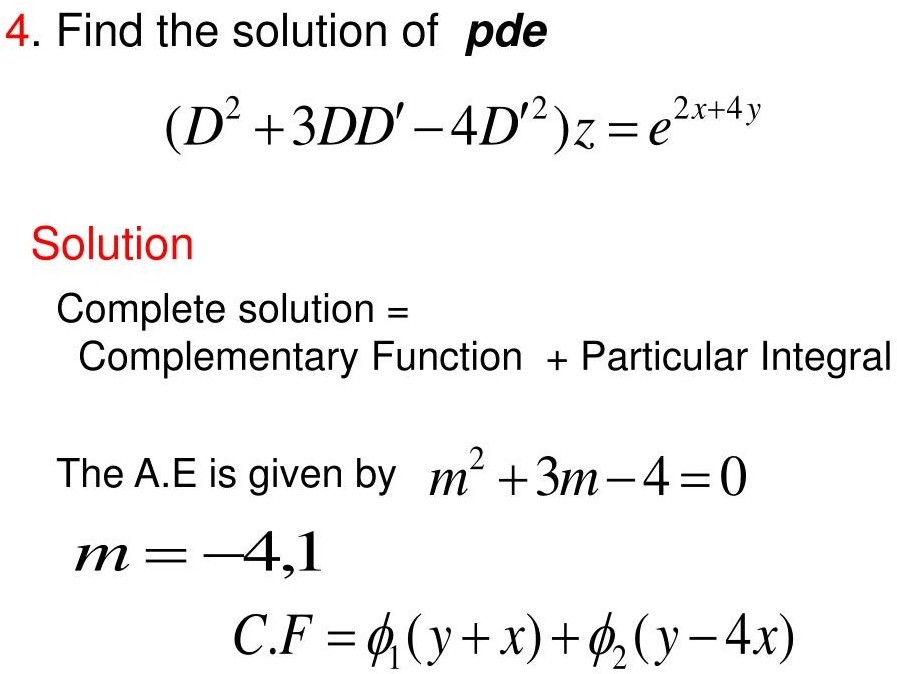 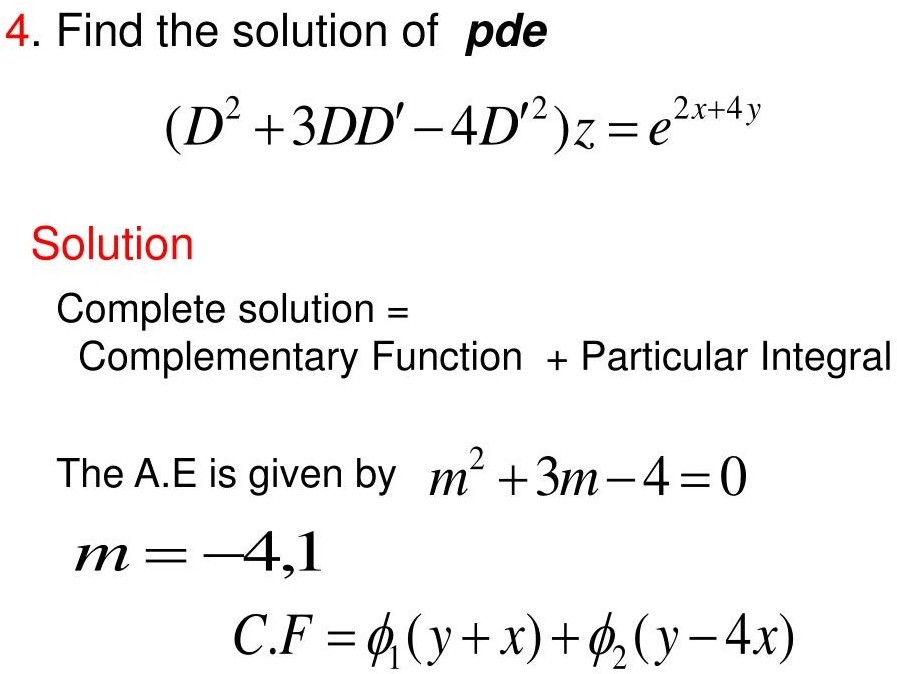 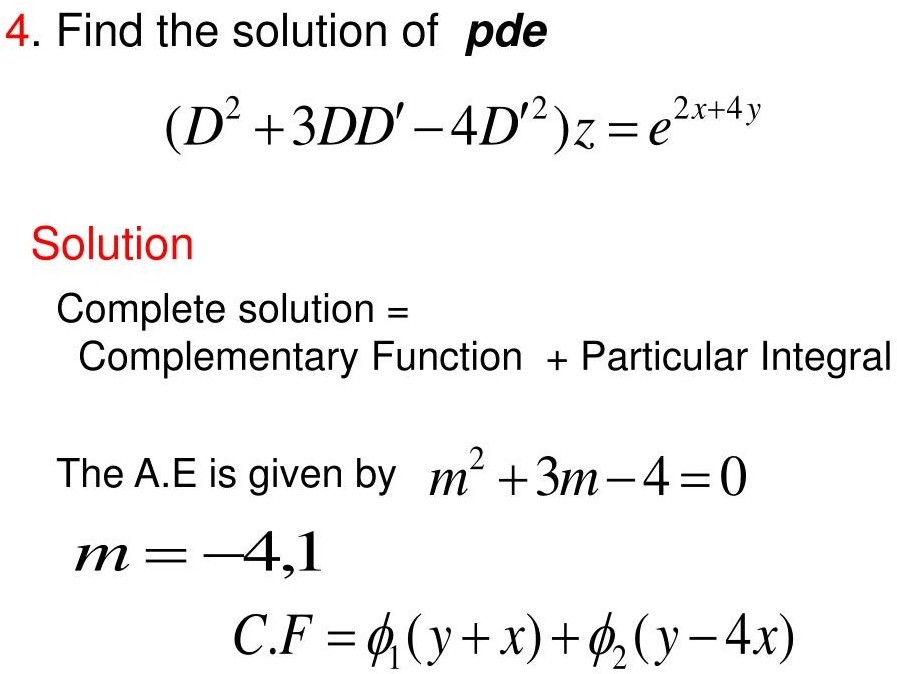 Department of Electronics Engineering
education for life                                          www.rimt.ac.in
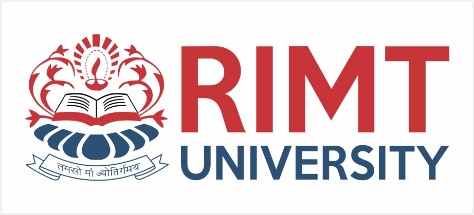 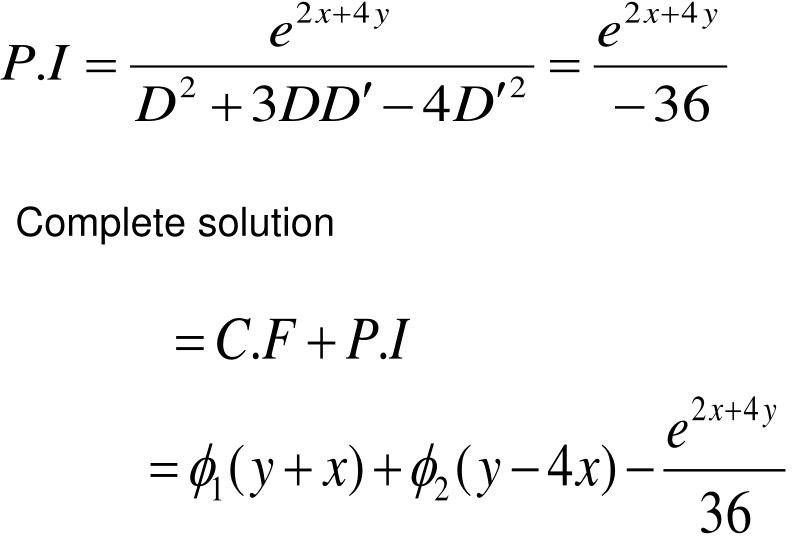 Department of Electronics Engineering
education for life                                          www.rimt.ac.in
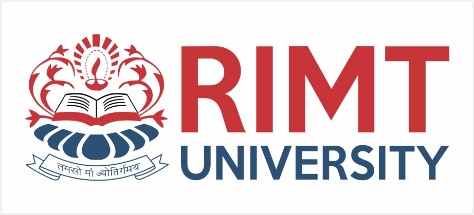 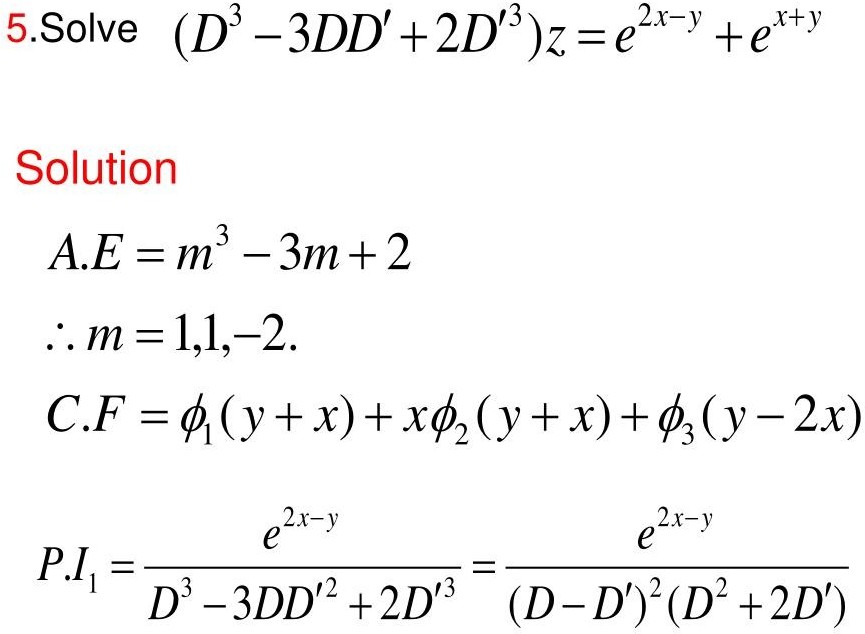 Department of Electronics Engineering
education for life                                          www.rimt.ac.in
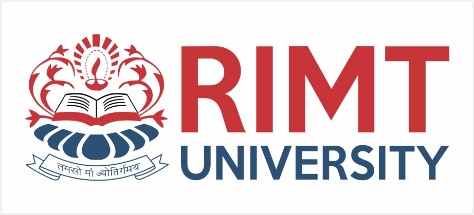 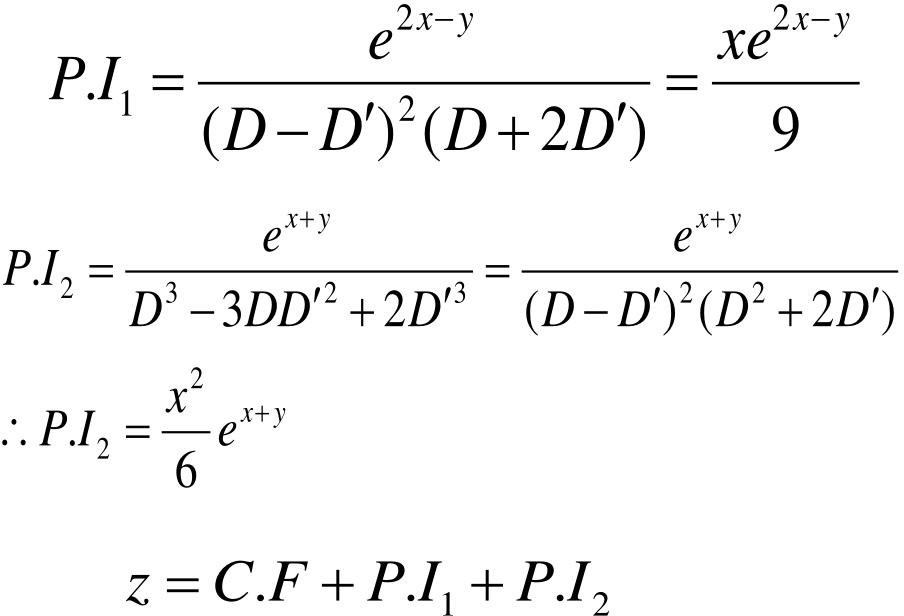 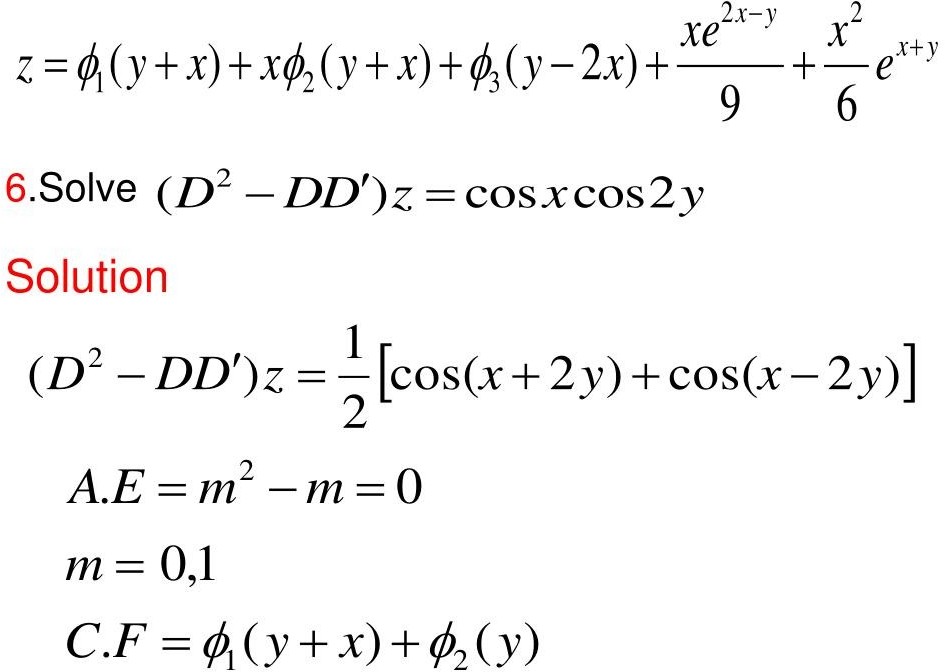 Department of Electronics Engineering
education for life                                          www.rimt.ac.in
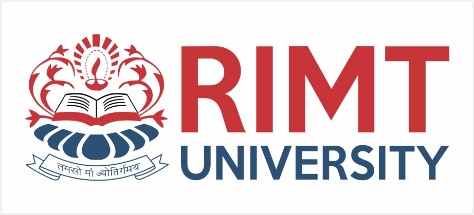 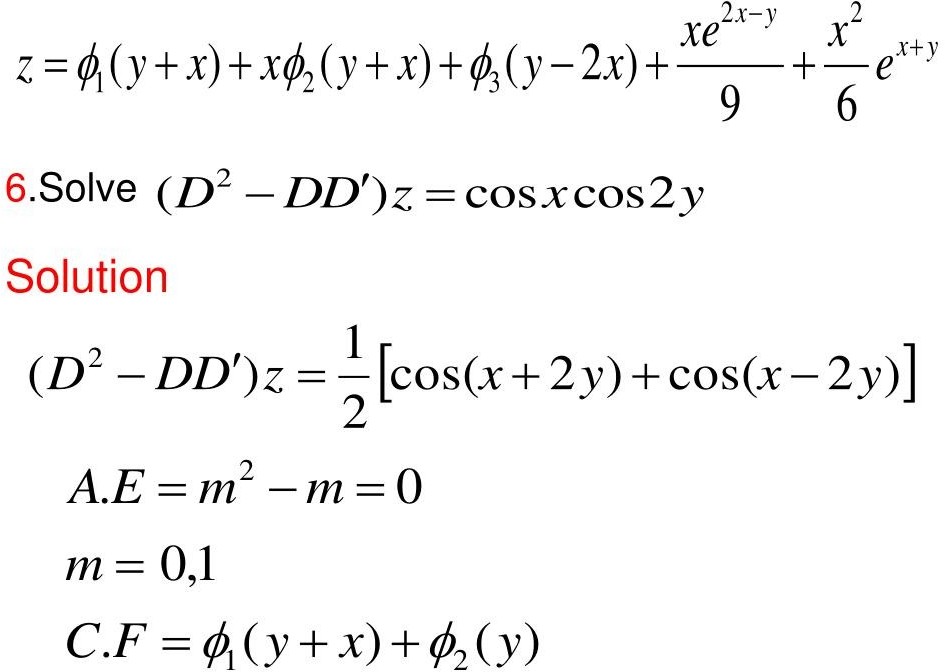 Department of Electronics Engineering
education for life                                          www.rimt.ac.in
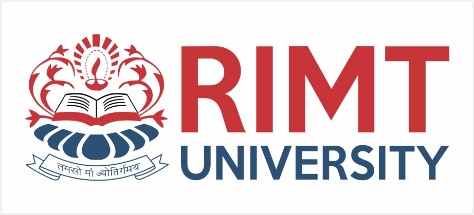 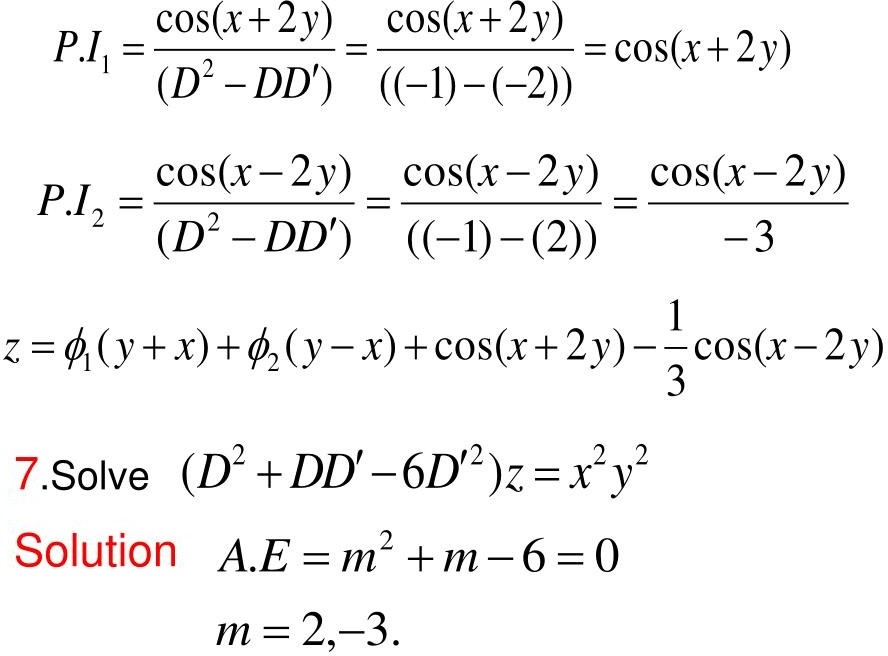 Department of Electronics Engineering
education for life                                          www.rimt.ac.in
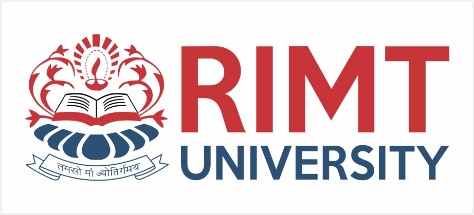 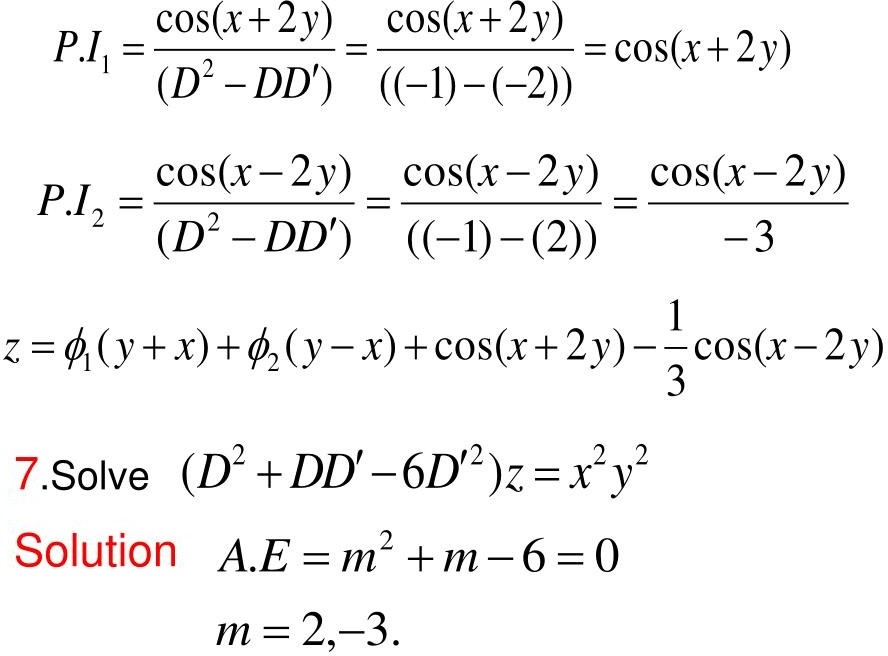 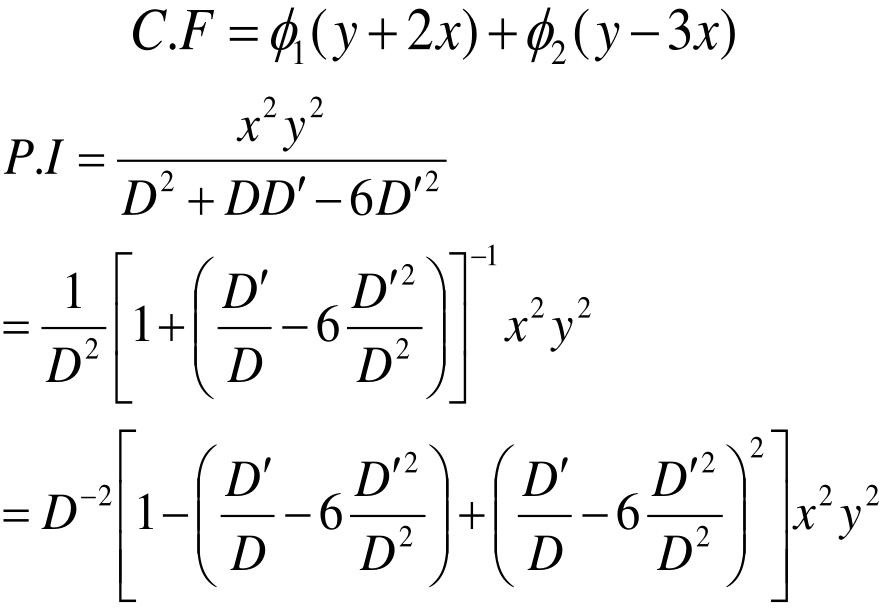 Department of Electronics Engineering
education for life                                          www.rimt.ac.in
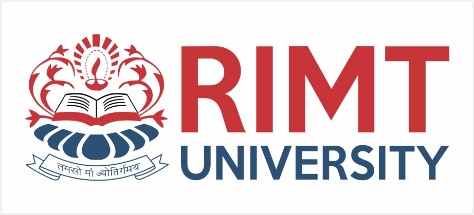 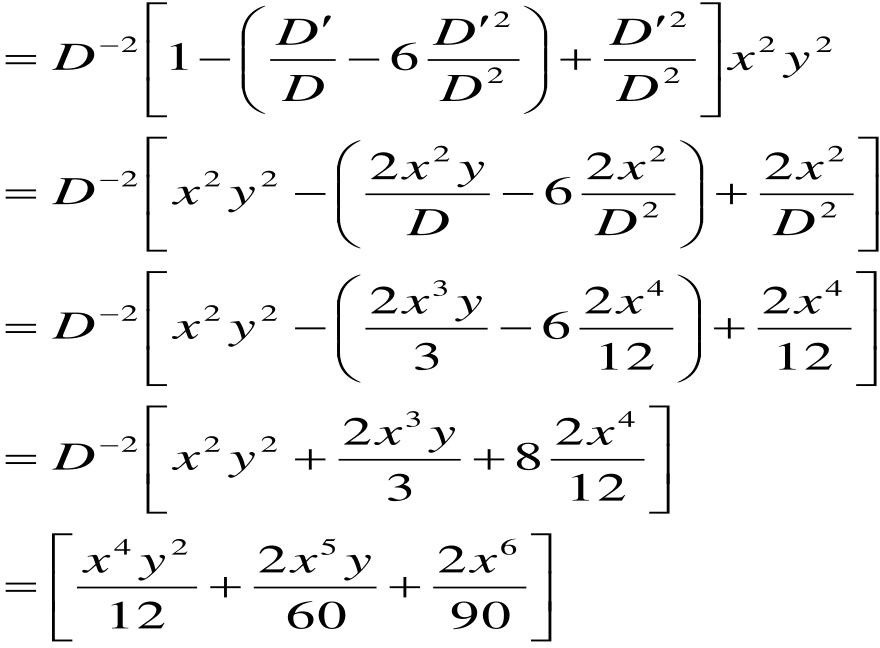 Department of Electronics Engineering
education for life                                          www.rimt.ac.in
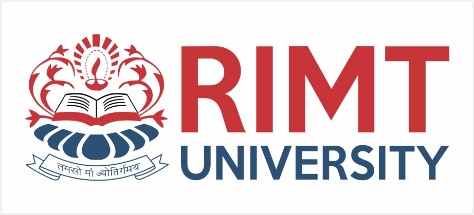 Topics Discussed in Next Lecture
Content
Complex Number
Complex Variable
Basic Definition
Limits
Continuity
Differentiability
Department of Electronics Engineering
education for life                                          www.rimt.ac.in